Дидактический материал для уроков чистописания
Низулимова Альфия Фаиковна
учитель начальных классов
МБОУ  СОШ №1  п. Пурпе
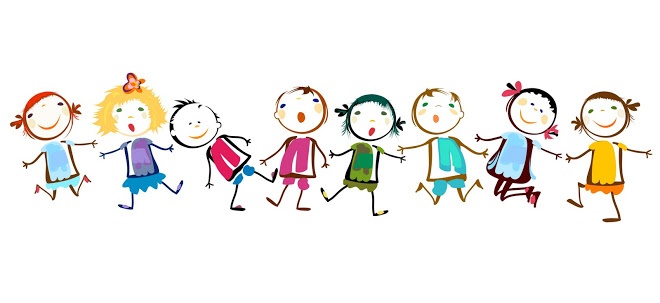 Ресурсы интернета
http://razvitie-rechi.ru/skorogovorki/
http://playroom.com.ru/posl.php
http://www.krupenichka.ru/poslovici-i-pogovorki-po-alfavitu/posl1.html
http://ped-kopilka.ru/vneklasnaja-rabota/zagadki-schitalki-i-skorogovorki/zagadki-dlja-detei-pro-bukvy-alfavita.html
http://www.slovorusskoe.ru/detskaia/azbuka.html
http://www.razvitierebenka.net/index/skorogovorki_na_bukvu_jo/0-229
http://skorogovo.ru/category/skorogovorki-na-bukvu-a
http://www.readik.ru/str1_18_1_2.php
http://www.myjulia.ru/post/161126/
http://www.playwithus.ru/skorogov.html#14
http://domavenok.ru/razvivaysya/skorogovorki/